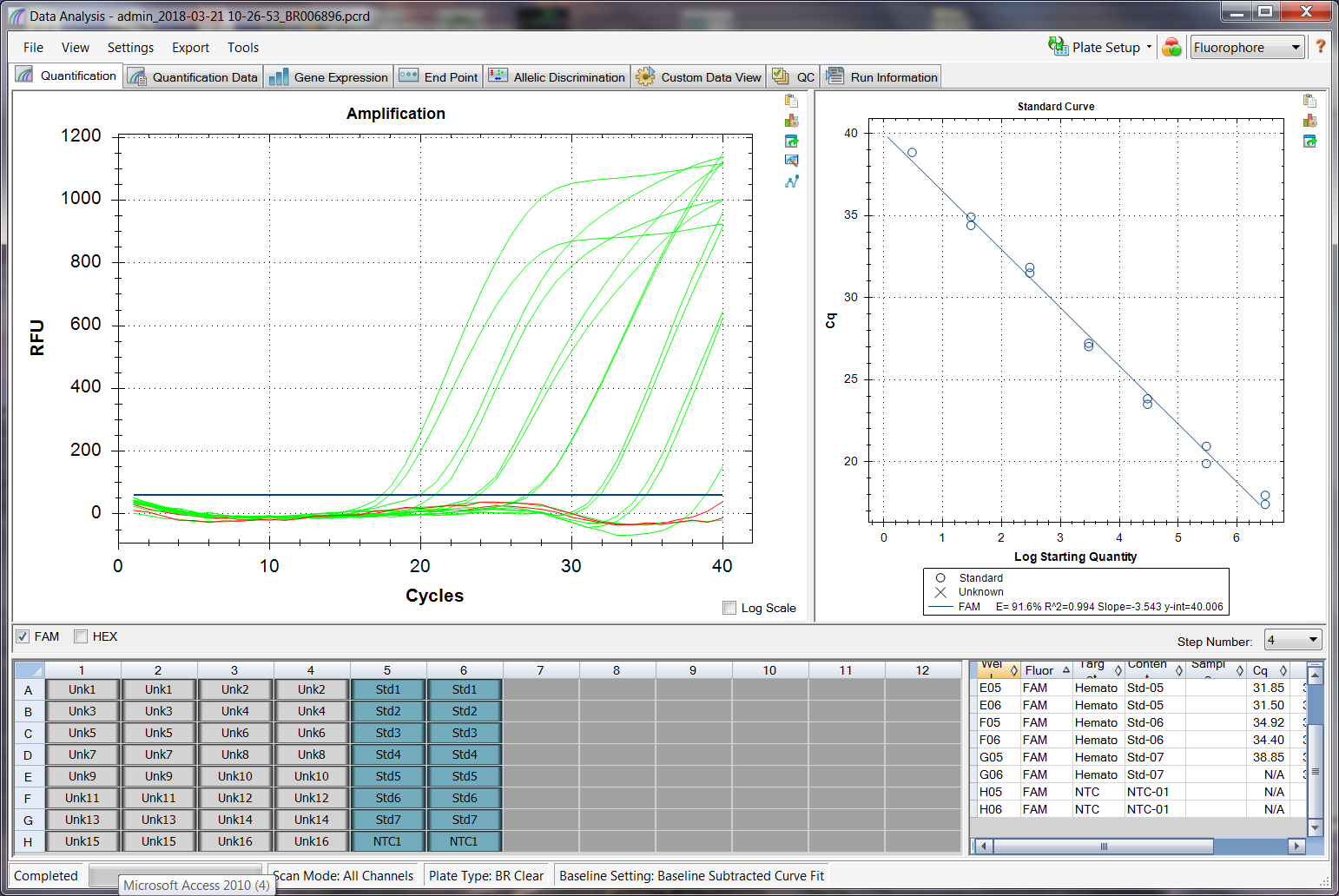 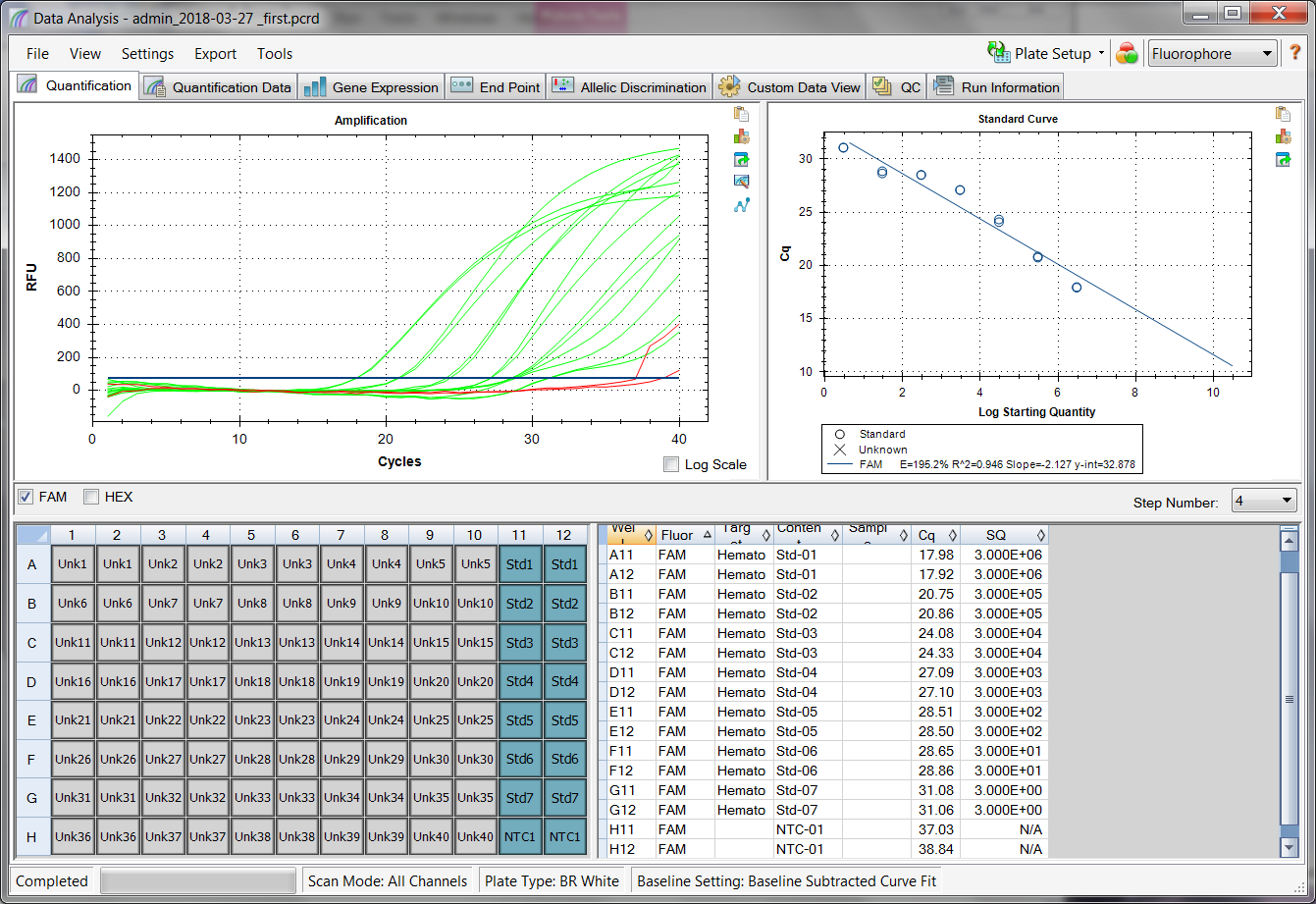 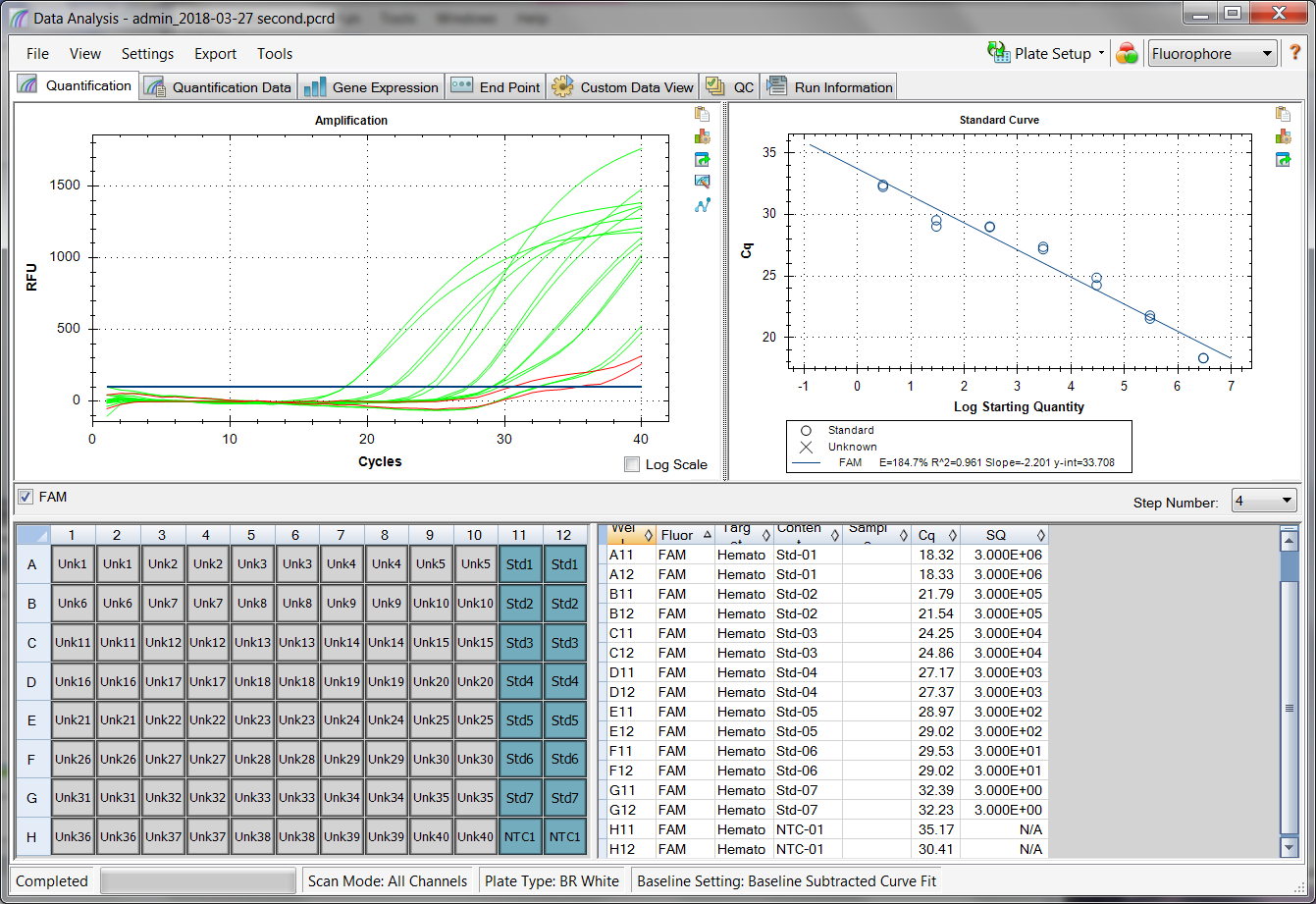 #3
SPUD
3/27 2nd
#2 spud
3/27 1st
#1 spud
3/21
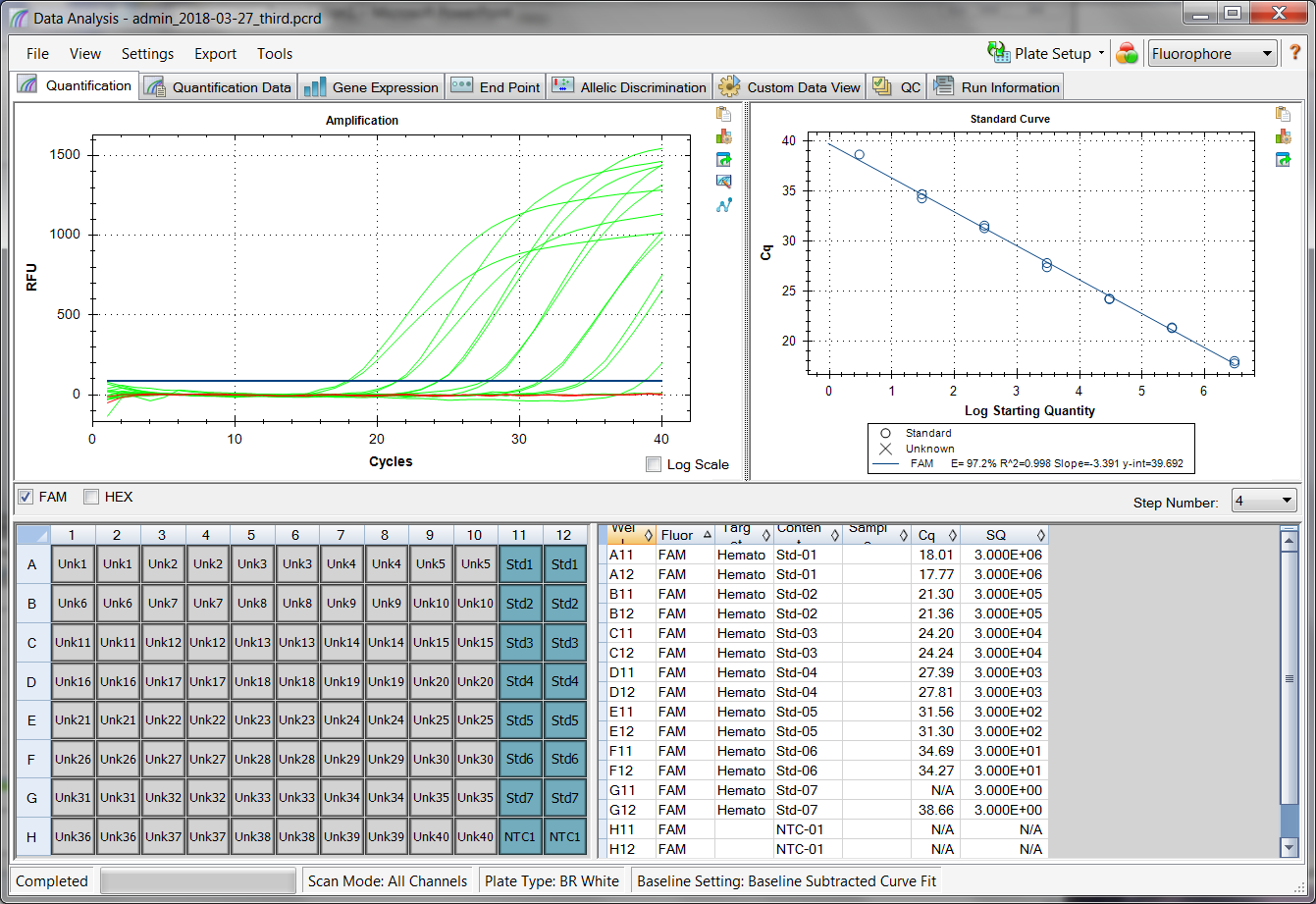 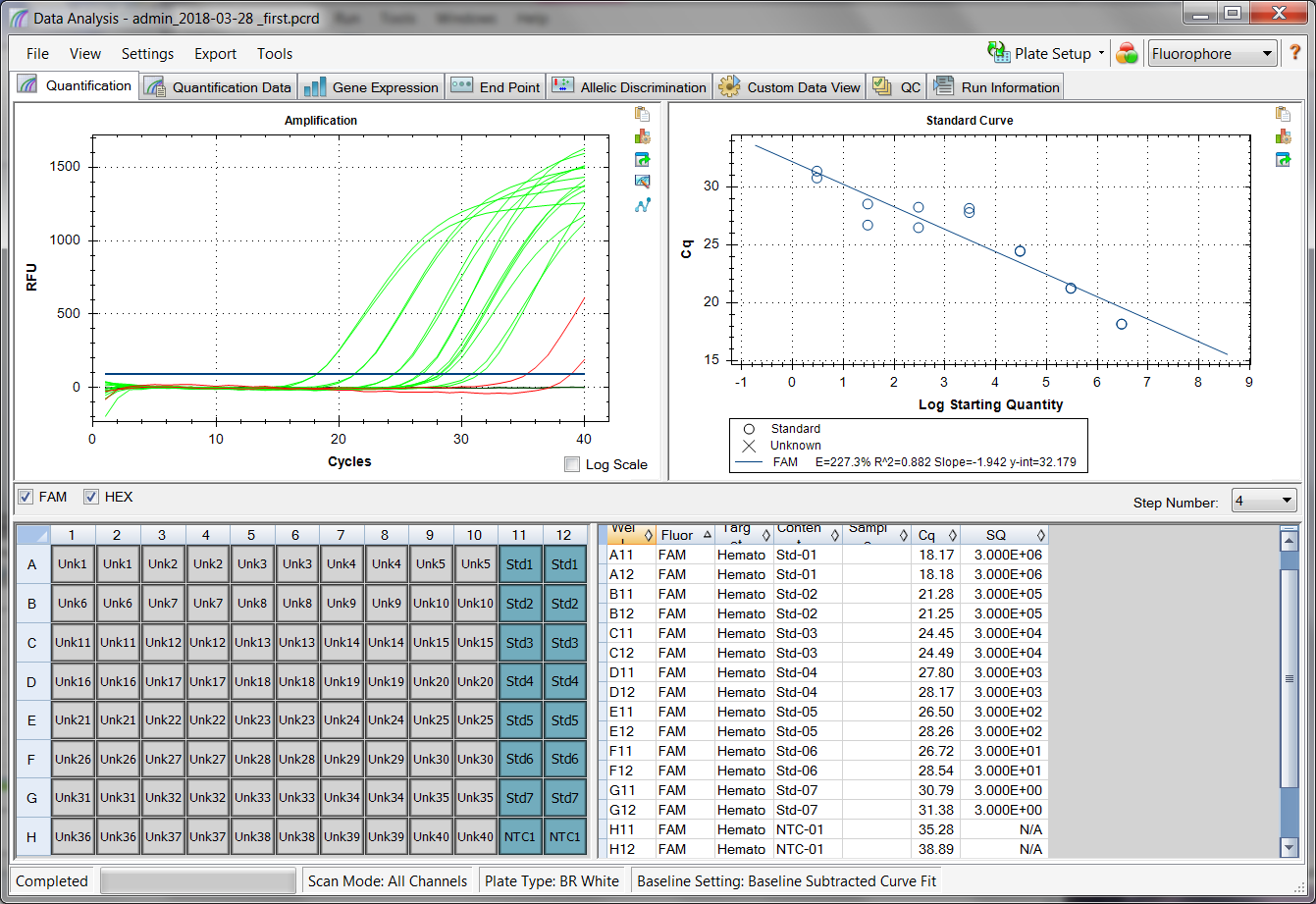 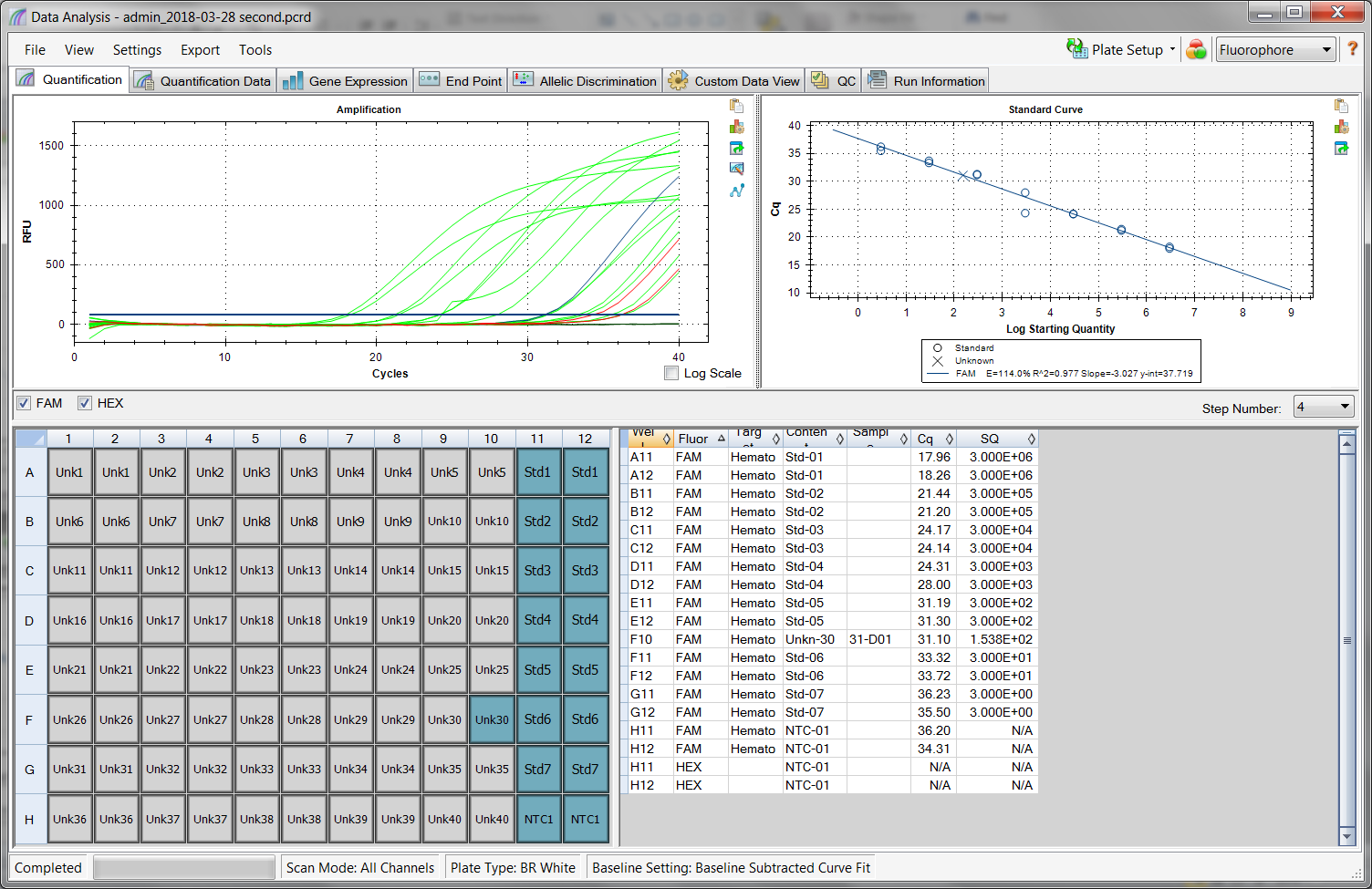 #6
3/28 2nd
#4
3/27 3rd
#5
3/28 1st
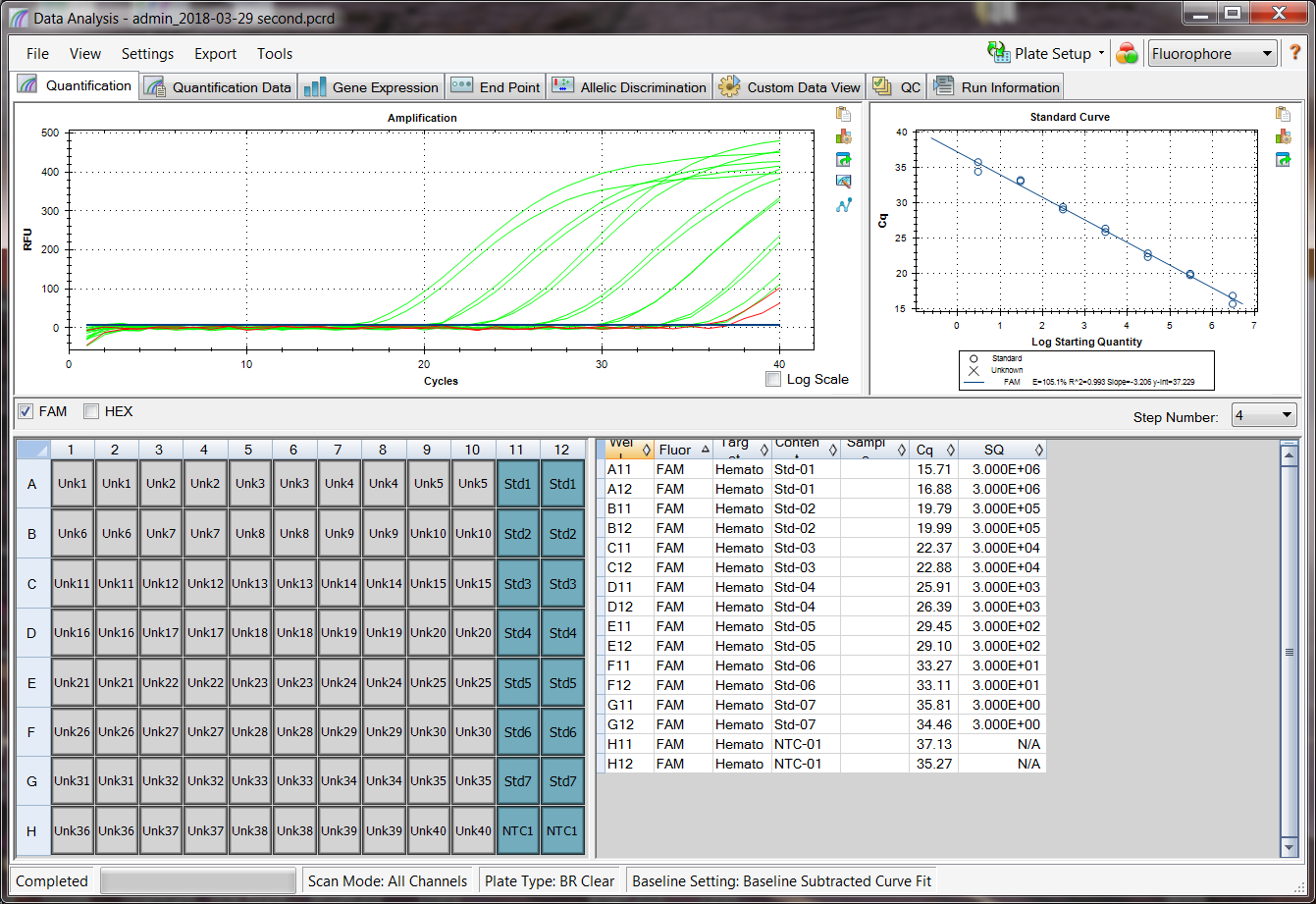 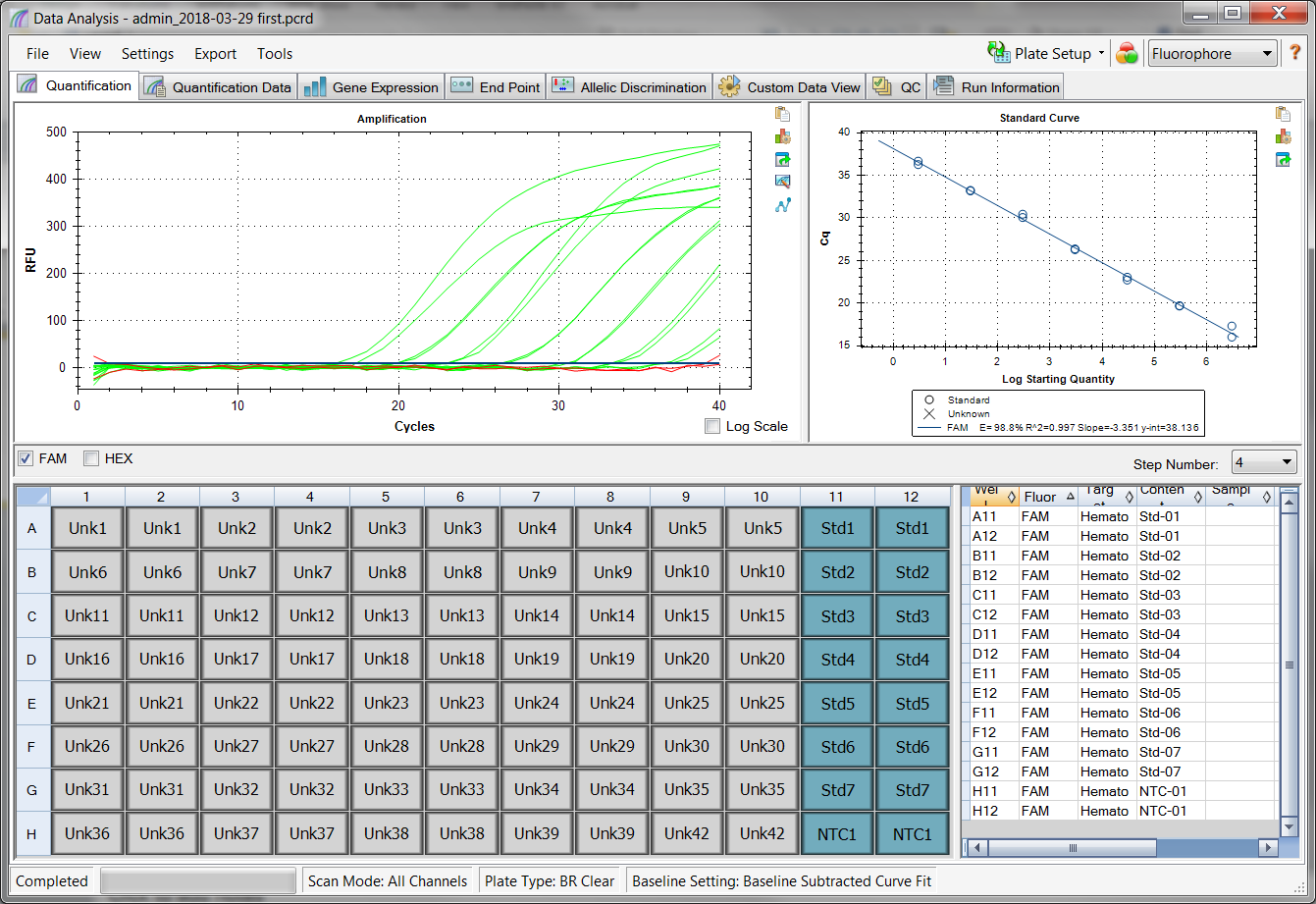 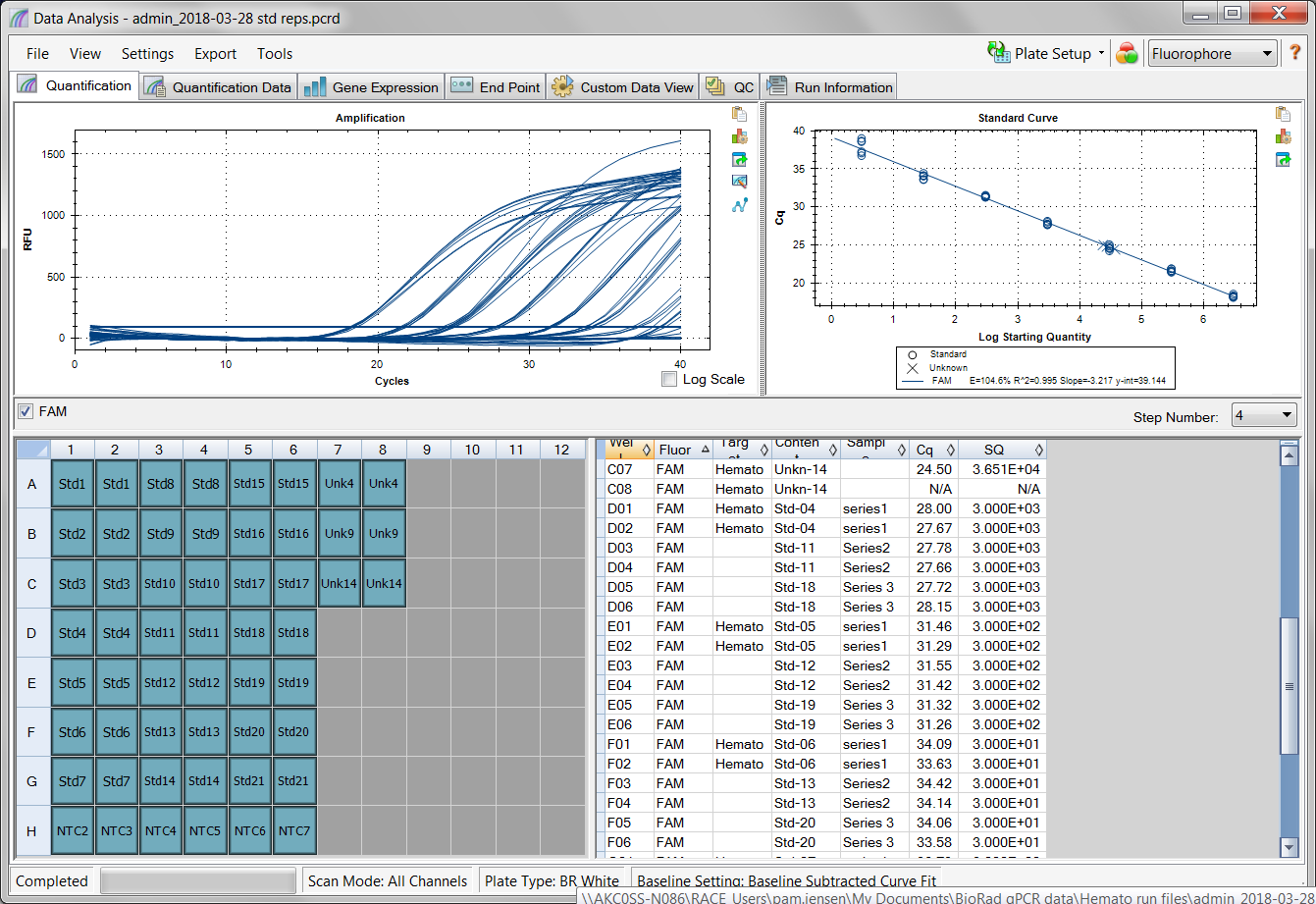 #8
3/29 1st
3/28
Std reps
#9
3/29 2nd
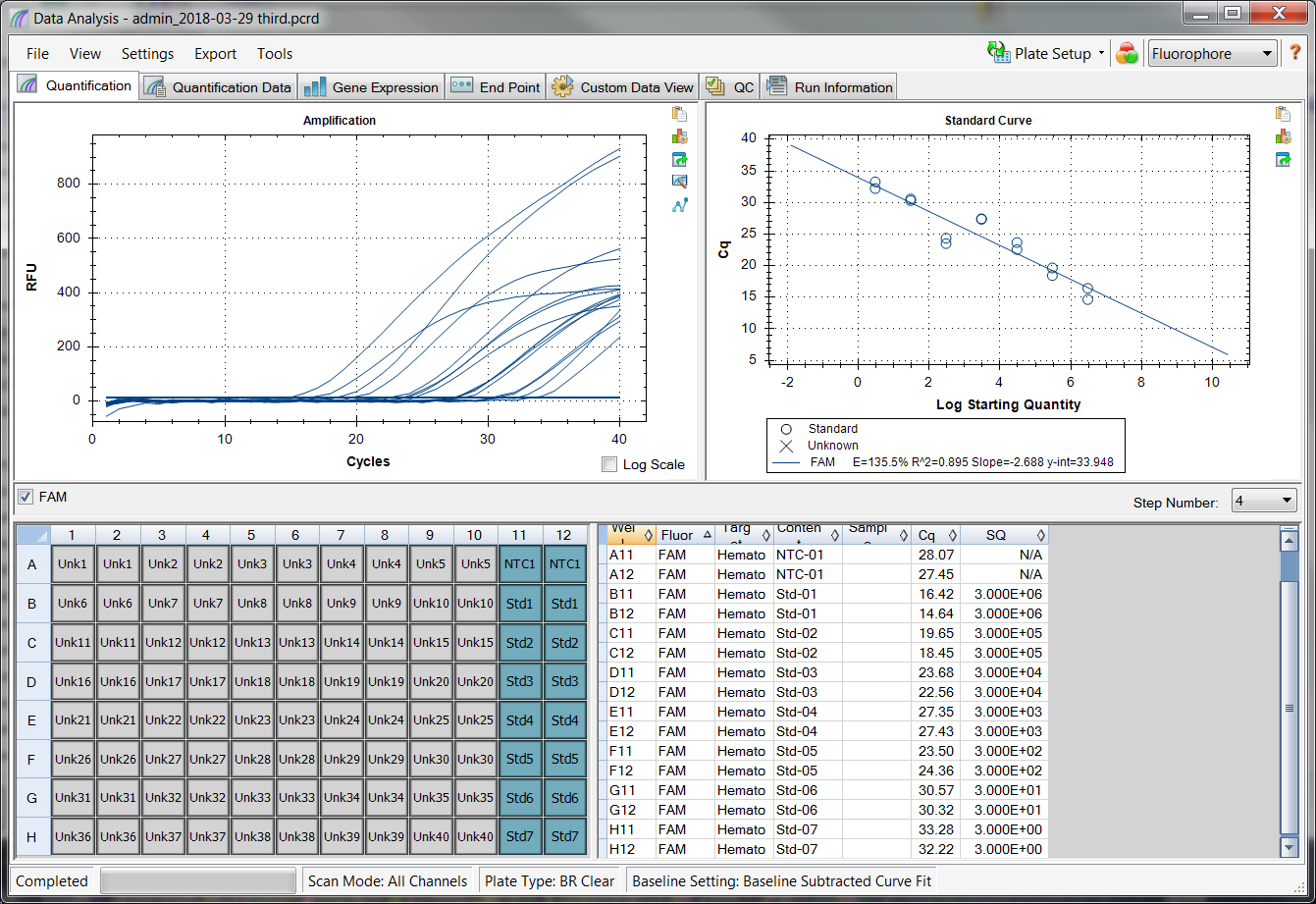 #10
3/29 3rd